Putting the Volunteer in the Driver’s Seat
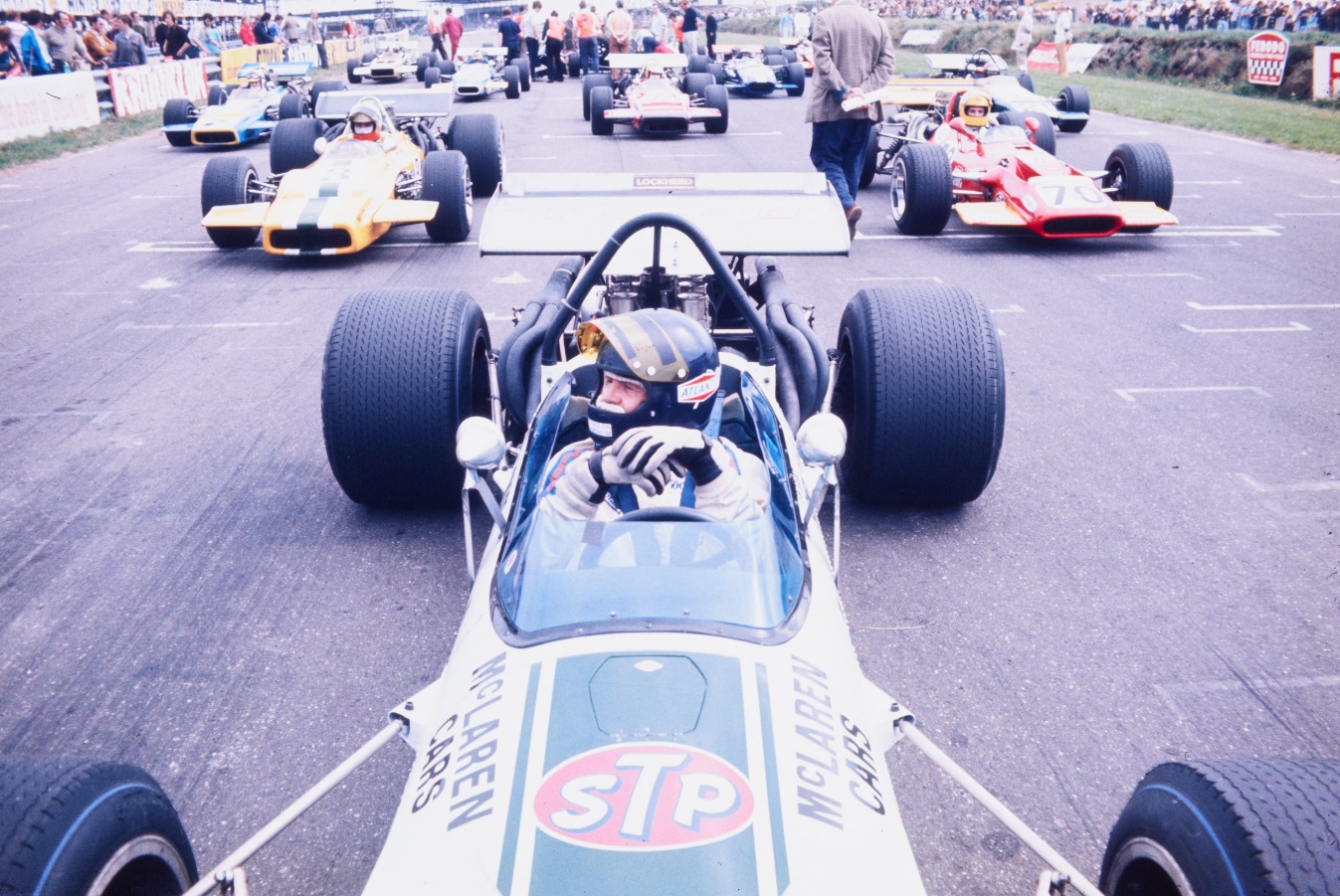 Revs Digital Library
Jessica Bright, Digital Library Coordinator (jbright@revsinstitute.org)
David Santiago, Digital Project Assistant (dsantiago@revsinstitute.org)
[Speaker Notes: 2011-023LEGR-b2_29.0_0004]
Find Your Audience
The Revs Institute
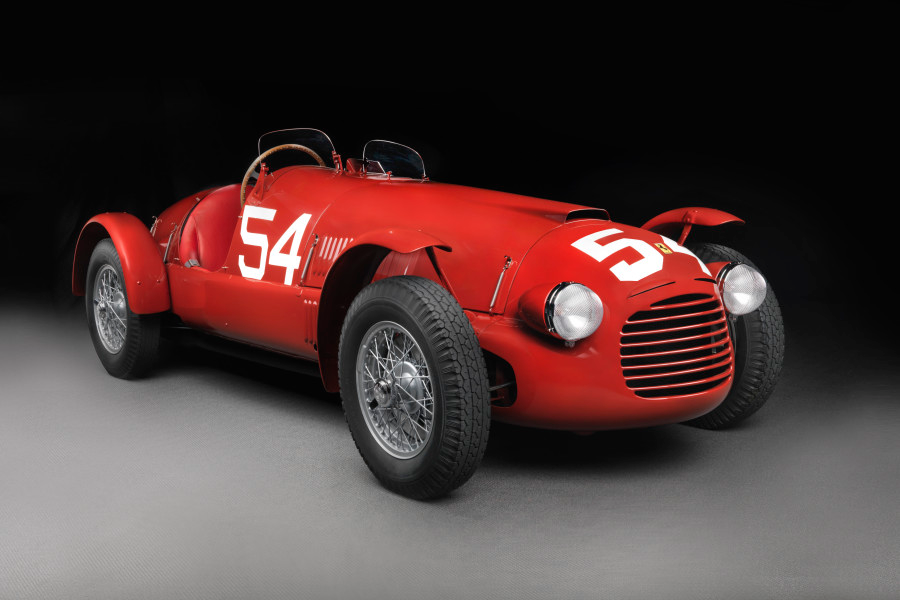 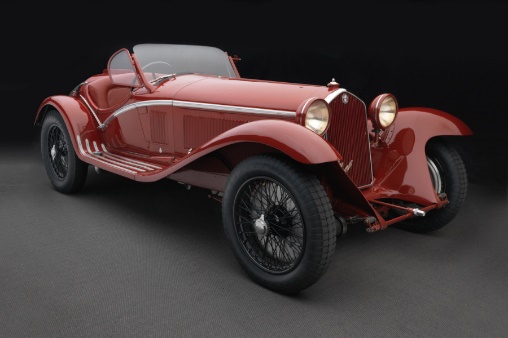 Collier Collection
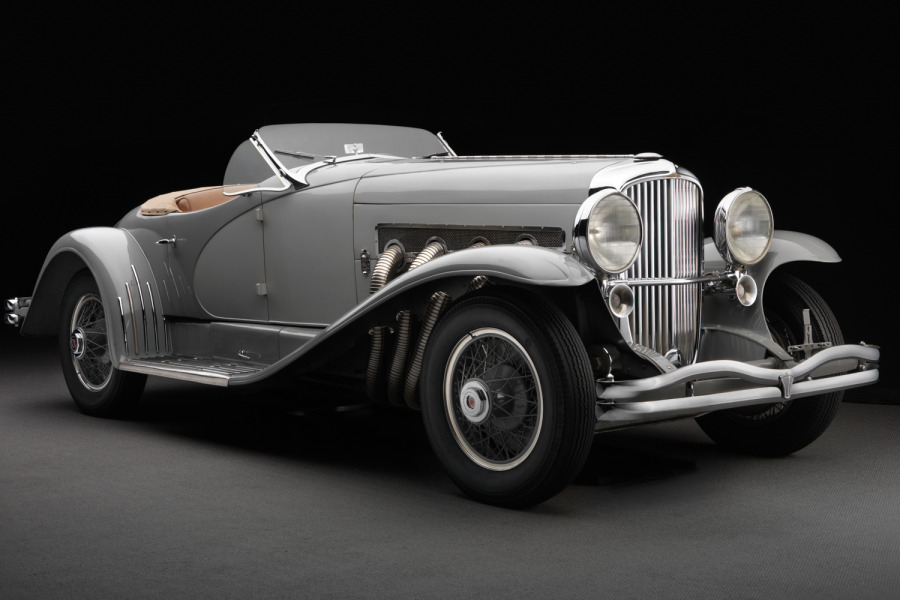 Library & Archives
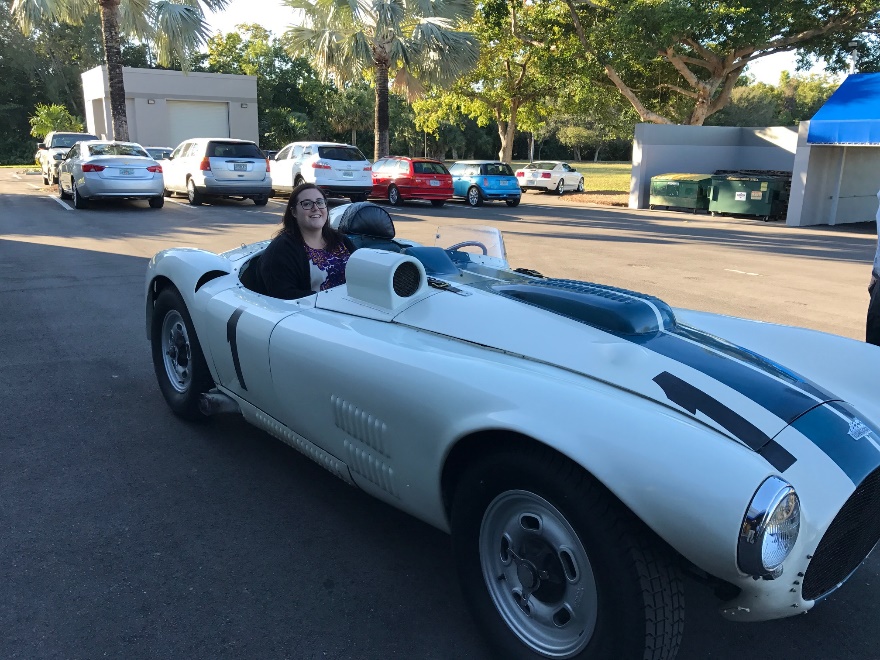 [Speaker Notes: 1952 Cunningham C-4R]
Photo Collections
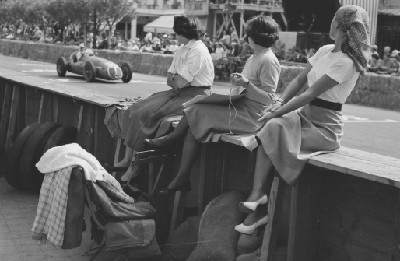 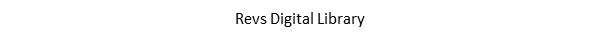 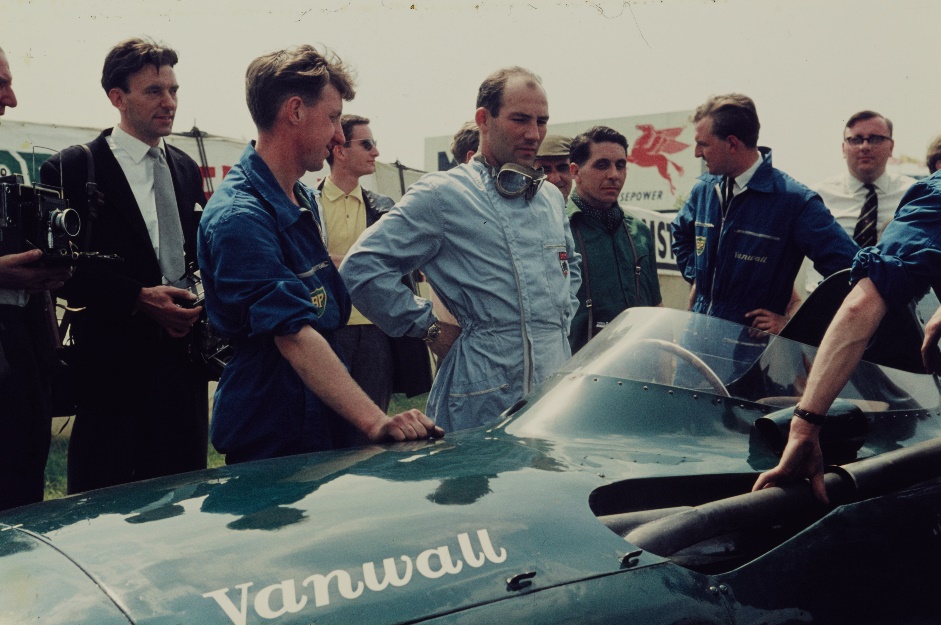 [Speaker Notes: PURL: https://purl.stanford.edu/gq435jt0996 ; Identifier: 2011-023MAIL-b1_23.0_0011 ; 1950 Monaco Grand Prix

https://purl.stanford.edu/sy012hb2279 ; 2011-039MART-b1_23.2_0011 ; 1958 British Grand Prix]
Putting It Together
The Revs Institute Facebook site
Revs Digital Library Goals, 2012
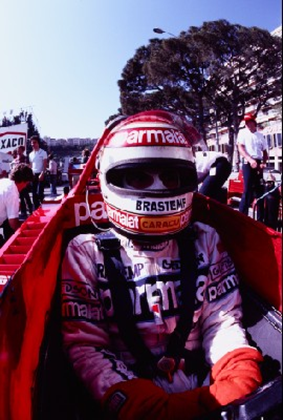 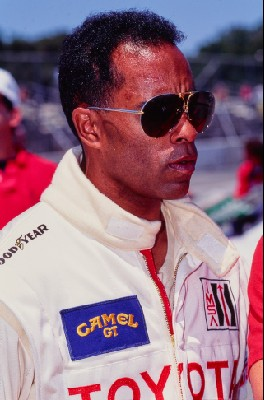 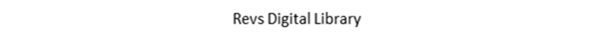 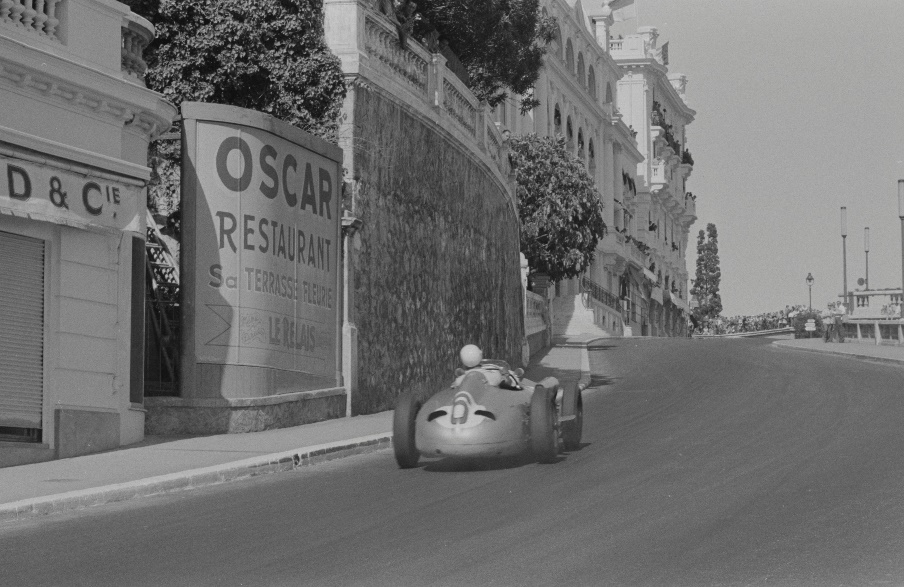 [Speaker Notes: https://purl.stanford.edu/jy344yn2171 ; Identifier: 2012-015GHEW-TR-1991-b38_2.0_0005
https://purl.stanford.edu/pv844bh8754 ; Identifier: 2011-023NIEL-1970-b6_2.1_0011
https://purl.stanford.edu/cp616sp8467 ; 2006-001PHIL-1955-b1_33.2_0028 ; Monaco Grand Prix 1955]
Revs Digital Library Workflow
Revs Digital Library
[Speaker Notes: Revs Digital Library Home Page]
Item Level Metadata
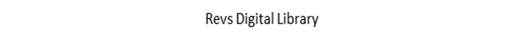 [Speaker Notes: Identifier: 2012-015GHEW-TR-1990-b27_1.0_0003 ; PURL: https://purl.stanford.edu/gc194hz2979]
Flags
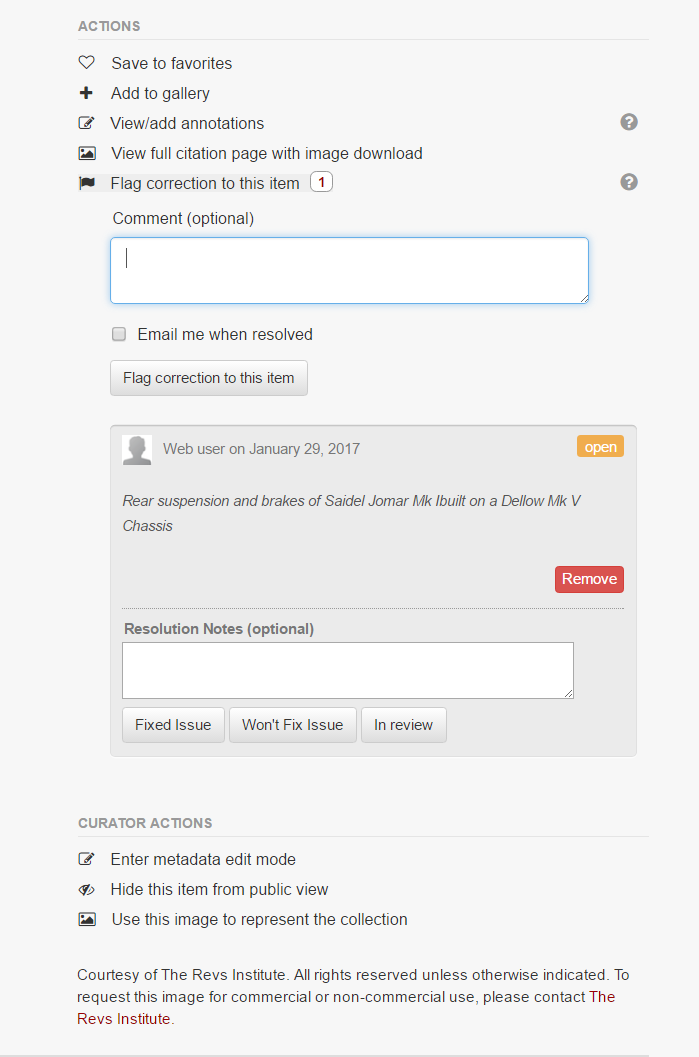 [Speaker Notes: 2015-012BURN-b3_2.19_0004]
Saved Searches
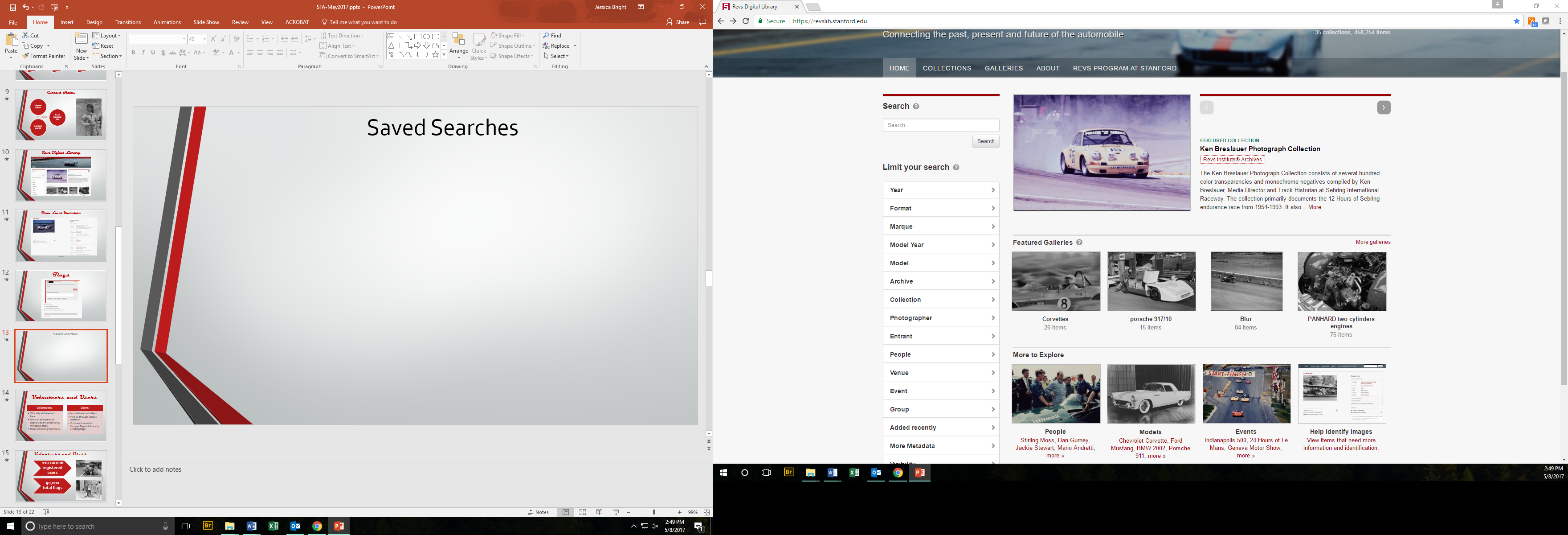 Volunteers and Users
Crowdsourcing
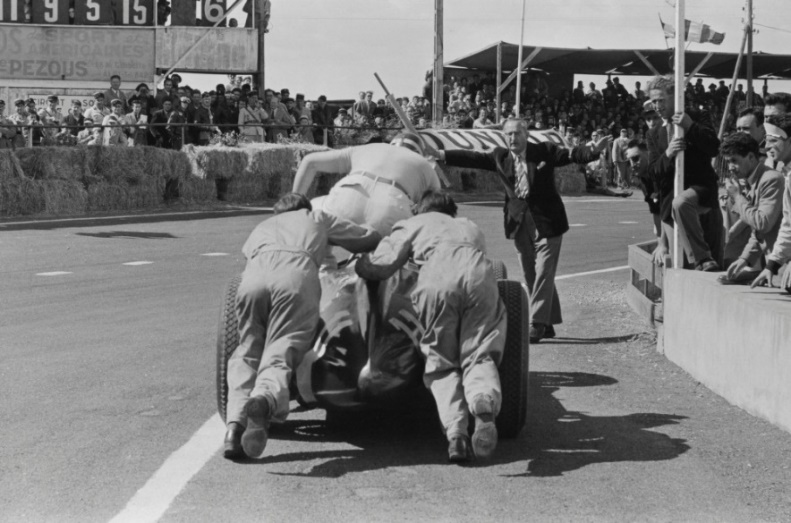 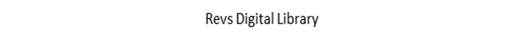 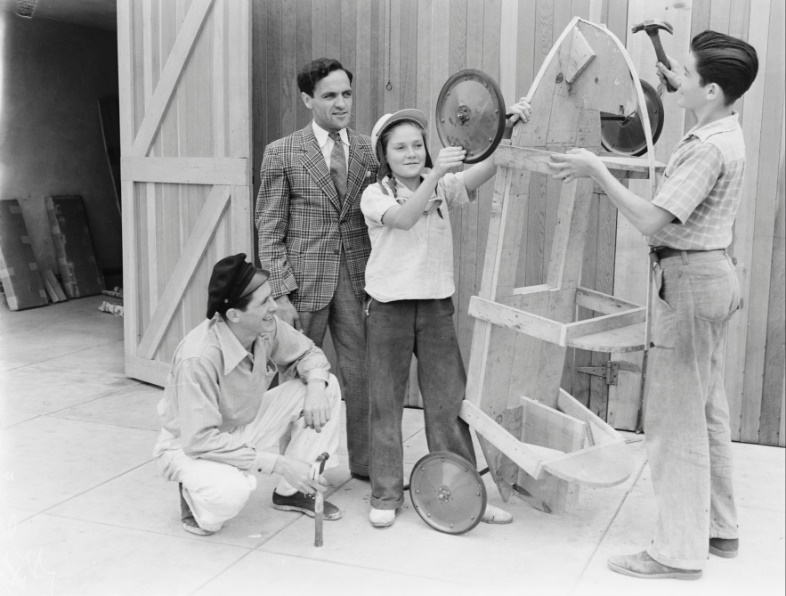 [Speaker Notes: TOP: 
Identifier: 2006-001PHIL-1953-b1_28.2_0005 ; PURL: https://purl.stanford.edu/hz379wk9798

BOTTOM:
Identifier: 2004-100CRAI-b7_8.0_0004 ; PURL: https://purl.stanford.edu/cx530ck9800]
Other Users on the Digital Library
Volunteer/User Time Effort
Volunteer Projects
Expert Knowledge
Putting the Crowd in Crowdsourcing
Benefits of Crowdsourcing
Takeaways
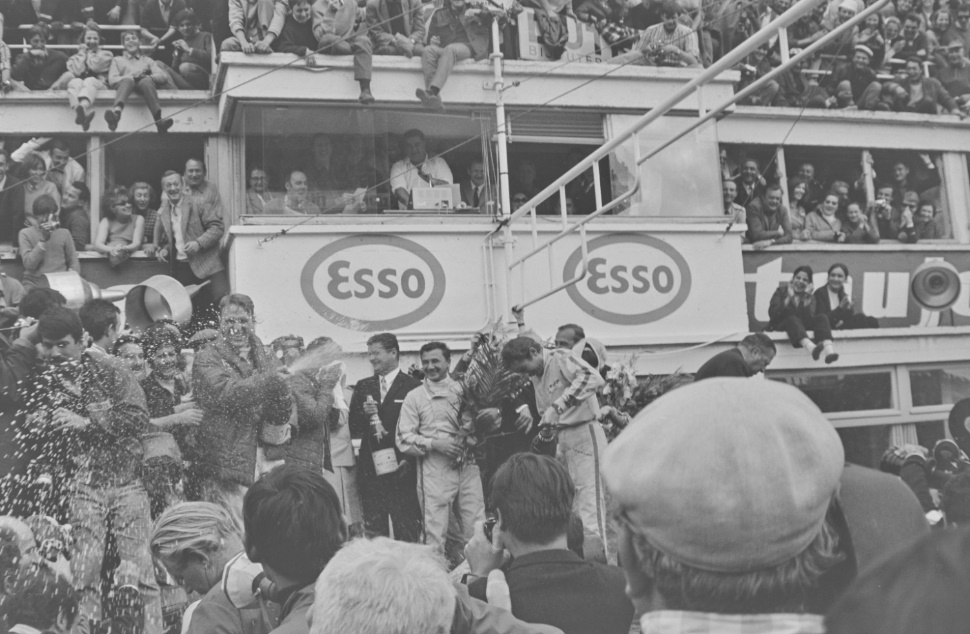 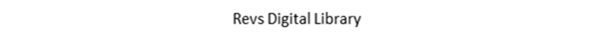 [Speaker Notes: Identifier: 2014-029DELL-BW-1967-b4_39.8_0020 ; PURL: https://purl.stanford.edu/pb478gr3215]